ДЕНЬ КОНФЕТ
ПОЗНАВАТЕЛЬНЫЙ ДОСУГ ДЛЯ СТАРШЕЙ ГРУППЫ




МКДОУ «ДЕТСКИЙ САД «ЯГОДКА» с. Ванавара ЭМР
Воспитатель: ПЛЕТЕНЧУК СВЕТЛАНА НИКОЛАЕВНА
ТАК ЦВЕТЕТ КАКАО-ДЕРЕВО
ПЛОДЫ КАКАО-ДЕРЕВА
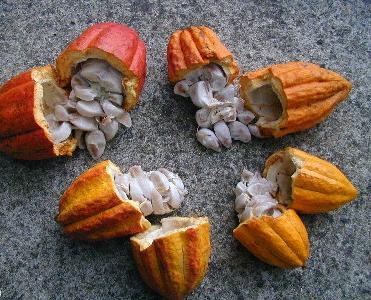 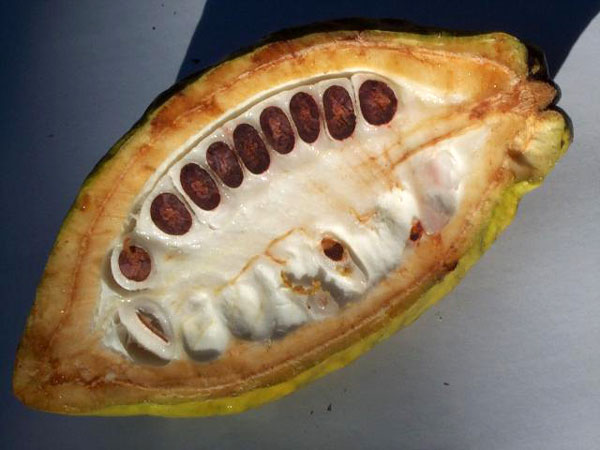 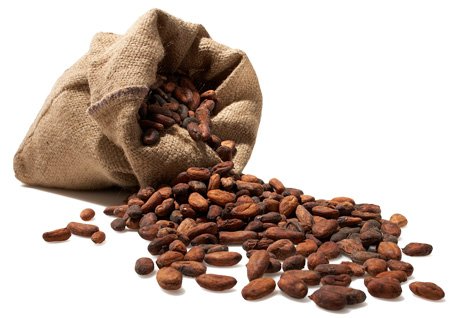 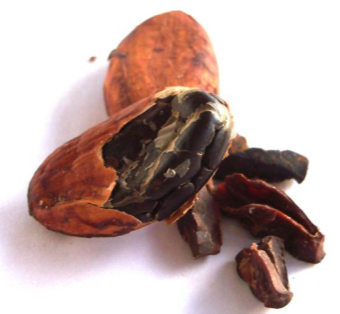 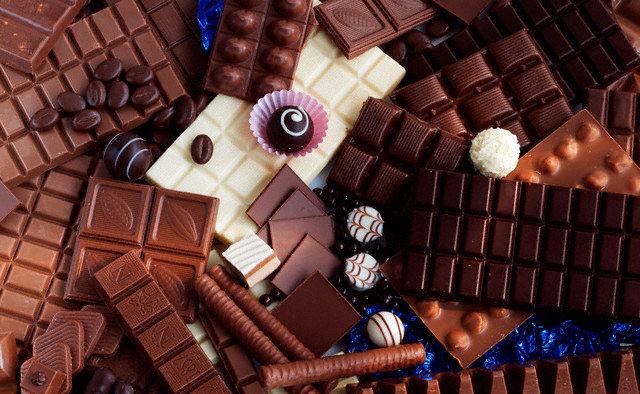